多边形的面积
2.1  平行四边形的面积
WWW.PPT818.COM
课题引入
下面每组的两个图形面积相等吗？
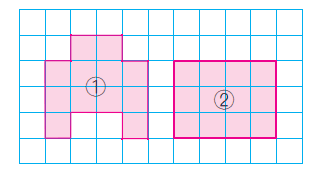 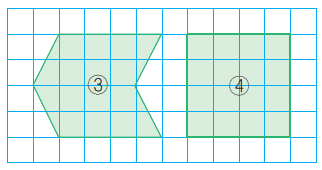 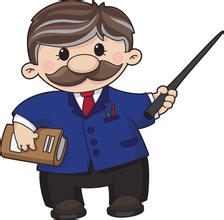 教学新知
思考一：怎么将下列图形转变成长方形？
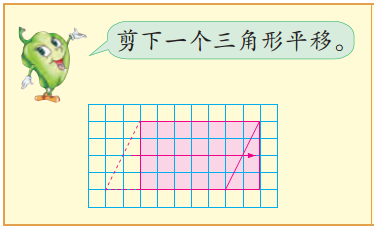 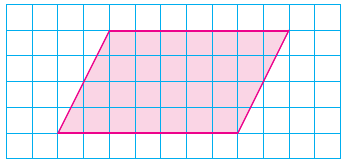 方法一
教学新知
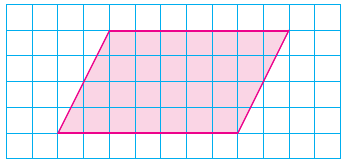 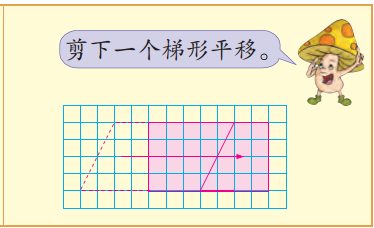 方法二
思考二：比较上面两种转化方法， 说说它们有什么相同的地方。
教学新知
在第115页选一个平行四边形剪下来， 把它转化成长方形， 求出长方形和平行四边形的面积， 在小组里交流并完成下表。
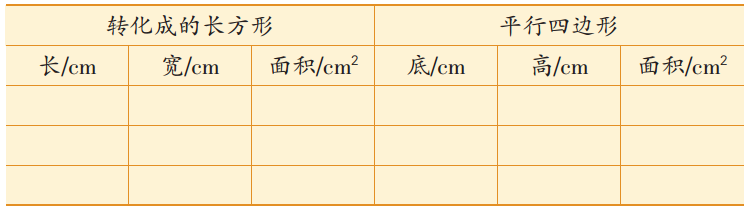 教学新知
小组讨论：
（1） 转化成的长方形与平行四边形面积相等吗？
（2） 长方形的长和宽与平行四边形的底和高有什么关系？
（3） 根据长方形的面积公式，怎样求平行四边形的面积？
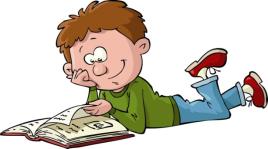 教学新知
结论：
（1）转化成的长方形的面积与平行四边形的面积相等。
（2）长方形的长等于平行四边形的底，宽等于平行四边形的高。
（3）因为长方形的面积=长×宽，长=底、宽=高，所以平行四
        边形的面积=底×高。
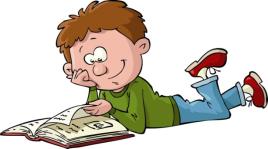 知识梳理
如果用S表示平行四边形的面积，用a和h分别表示平行四边形的底和高，那么平行四边形的面积可表示为：
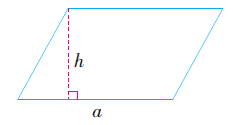 公式：S=a×h
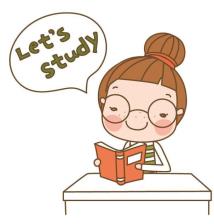 平行四边形的面积=底×高
课堂练习
1.一块平行四边形玻璃， 底50厘米， 高70厘米， 面积是多少平方
   厘米？
50cm
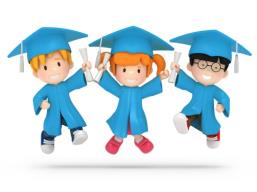 70cm
S=a×h=50×70=350（cm²）
课堂练习
2.两条平行线之间画了一个长方形和一个平行四边形， 长方形长15
   厘米， 宽6厘米。 求平行四边形的面积。
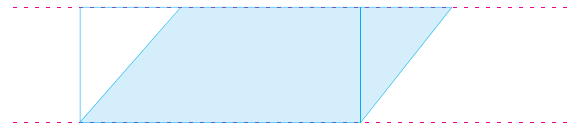 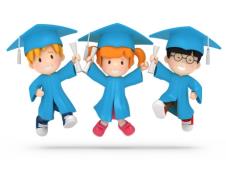 S=a×h=15×6=80（cm²）
课堂练习
3.求出下列平行四边形的面积。
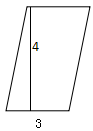 ②
①
③
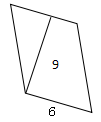 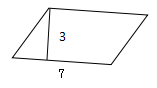 3×7=21（cm²）
9×6=54（cm²）
3×4=12（cm²）
课堂练习
4.一个平行四边形广告牌，底6米，高2米。按每平方米50元计算，
   制作这个广告牌需要多少元？
2×6=12平方米                   12×50=600元
5.一个平行四边形的停车场，底63米，高25米。如果平均每个车位
   占地15平方米，这个停车场一共可以停放多少辆车？
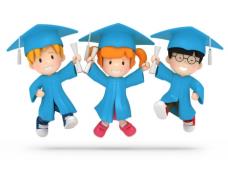 63×25÷15=105（辆）
课堂练习
6.如图，平行四边形的面积是64平方米，A、B是上、下两边的中点，
   你能求出图中涂色部分的面积吗？
解析：涂色部分也是平行四边形，它的底是大平行四边形底的一半，高和大平行四边形的高相等。所以面积时大平行四边形面积的一半，也就是64÷2=36平方米。
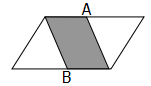 课后作业
1.填一填。
（1）平行四边形的面积公式用字母表示可以写作（         ），也可以
        写作（                                      ）。
（2）平行四边形的底是25厘米，高是底的1.2倍，它的面积是（     ）
        平方厘米。
s=a×h
平行四边形的面积=底×高
750
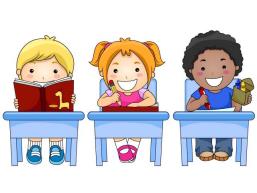 课后作业
（3）等底等高的平行四边形面积都（     ）。一个平行四边形的
         周长为58厘米，一边的长为14厘米，另外三边的长分是
       （   ）、（    ）、（    ）。
（4）把一个平行四边形沿其中一条高剪开，平移后可以拼成一个
       （         ），长方形的长就是平行四边形的（    ），长方形
        的宽就是平行四边形的（   ）。
相等
14
15
15
长方形
底
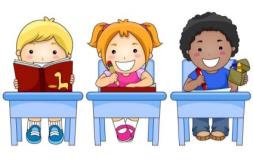 高
课后作业
2.选一选。
（1）平行四边形的底扩大6倍，高缩小3倍，它的面积（   ）。
         A.不变       B.扩大6倍     C.缩小3倍     D.扩大2倍
（2）用木条钉成的长方形拉成一个平行四边形，它的高和面积（   ）。
        A.不变       B.都比原来大  C.都比原来小   D.只有高变小
（3)平行四边形同一底上可以画（   ）条高。
       A.无数       B. 1           C. 2           D. 5
D
A
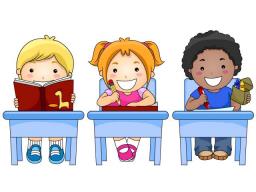 C
课后作业
3.求出下列图形的面积。（单位：厘米）
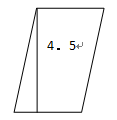 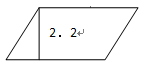 8
4
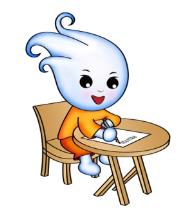 3.2×8＝17.6（平方厘米）
4×4.5＝18（平方厘米）
知识拓展
4.如图，平行四边形的面积是72平方米，其中的阴影部分也是平行四边形，CD
   的长12米，DE的长是3米。
   （1）求阴影部分的面积。（用两种方法解答）
   （2）若EF＝2.5，以EF为底时阴影部分平行四边形的高是多少？
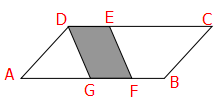 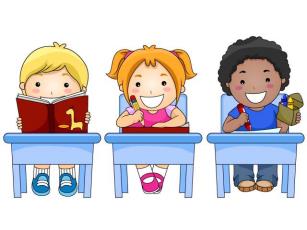 知识拓展
（1）方法一：
        先求出大平行四边形的高，与阴影部分平行四边形高相等，用公式计算面积，则：
                       72÷12＝6（米），6×3＝18（平方米）
                                                  答：阴影部分的面积是18平方米。
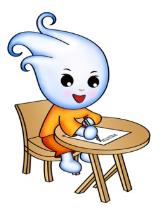 知识拓展
（1）方法二：
         因为两个平行四边形的高相等，利用它们底的倍数关系求出阴影部分的面积，则：
                          12÷3＝4，72÷4＝18（平方米） 
                                                  答：阴影部分的面积是18平方米。
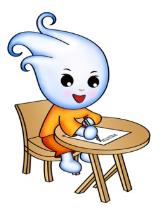 知识拓展
（2）
        用平行四边形的面积公式计算，则：
                                       18÷2.5＝7.2（米）。
                          答：以EF为底时阴影部分平行四边形的高是7.2米。
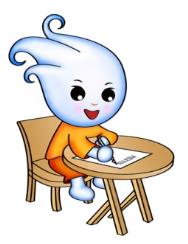